Affordability in Higher Education
An Inside Higher Ed webcast
September 19, 2017
2 p.m. Eastern
Presenters
Scott Jaschik, editor, Inside Higher Ed, scott.jaschik@insidehighered.com
Doug Lederman, editor, Inside Higher Ed, doug.lederman@insidehighered.com
What Is Affordability?
Just cost or also value, efficacy, equity?
Cost to whom?
Does sustainability matter?
Just tuition or other expenses?
Who decides?
Are issues the same for public and private higher education?
Discount Rates
As discount rates in private higher education increase year after year, who benefits and who is at risk?
How sustainable are current patterns?
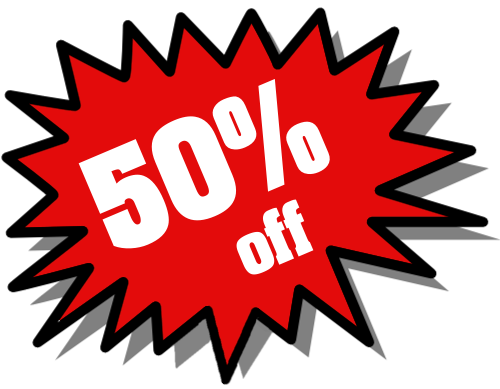 Tuition ‘Resets’
Keeping Net Price Stable
3 Years vs. 4 Years
NYU
Purdue
Congressional interest
State Appropriations
The Politics and Realities of Free
Deals Between States and State Higher Education Systems
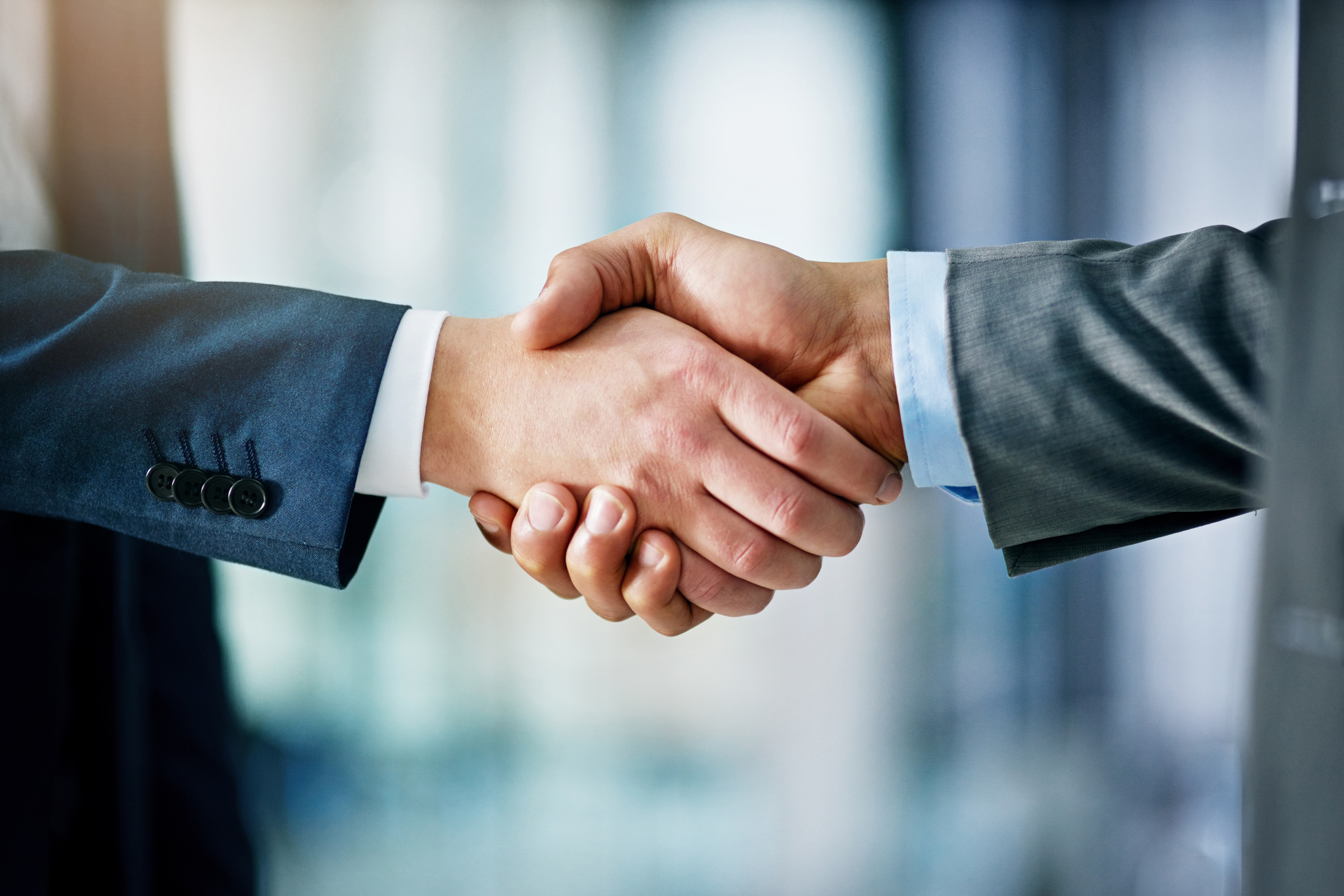 --iStock
The Role of Community Colleges in Theory and in Practice
An affordable way to start
Missed connections in moving to a bachelor’s degree
The Path to Jobs
Programs directly linked to jobs
Is borrowing reasonable?
Can students repay loans?
Impact on career choices
Why Educational Materials Matter
Total dollars
As share of tuition costs
Impact on learning
Your Questions
Q&A
Ideas for future coverage
With thanks
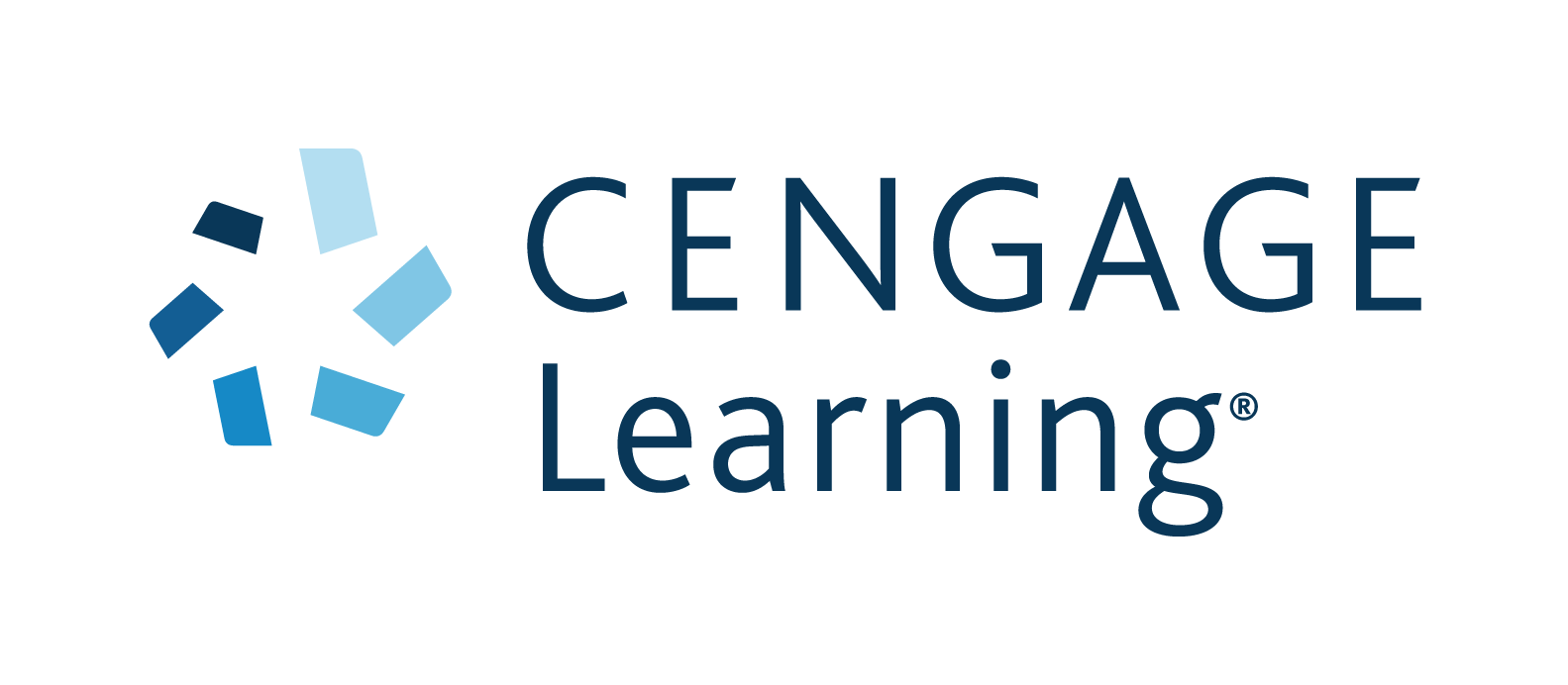